Casselman F, Van der Merwe J
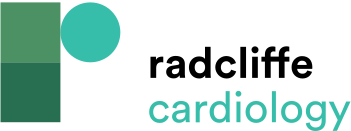 The corresponding FFR measurement of the lesion is 0.72, which renders this stenosis functionally significant and revascularisation iswarranted.
Citation: RadcliffeCardiology.com, July 2014
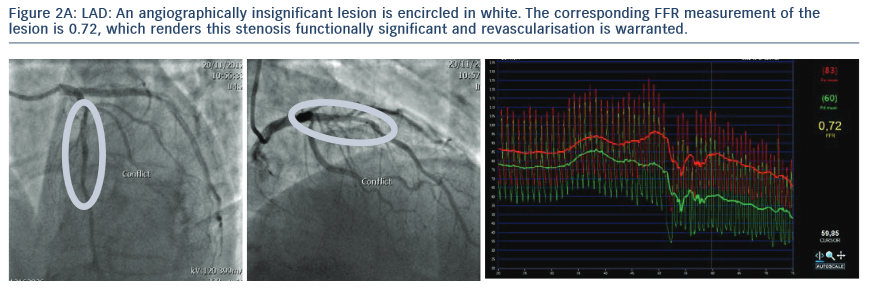